3.6 Interpolation on a Grid in Multidimensions
Yunfei duan Hui Pan
Bilinear interpolation
The concept of linear interpolation between two points can be extended to bilinear interpolation within the grid cell.
http://en.wikipedia.org/wiki/Bilinear_interpolation

                                    (congruence)
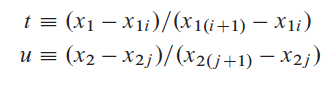 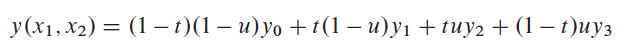 Example bilinear interpolation in grid square
Q11 = (x1, y1), Q12 = (x1, y2), Q21 = (x2, y1), and Q22 = (x2, y2).
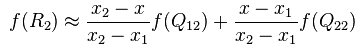 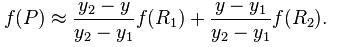 3.6.1 higher order interpolation
What is higher order interpolation?
A second order polynomial interpolation form
f(x) = a0 + a1 x + a2 x2    
the interpolation function in Lagrange form


An  N order polynomial interpolation form
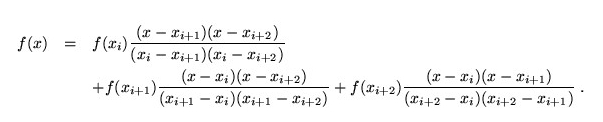 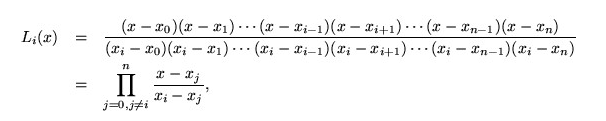 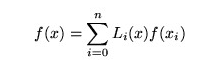 High order interpolation is a bad idea?
The classic example show the concept is from a German mathematician Carl Runge 
As we thought the more points we can get the more accuracy but  the truth is it doesn’t work high order interpolation is generally a bad idea
Example 3.6.1
We choose a simple and smooth function
 f(x) = 1/(1+25x^2)  -----[-1,1](domain)
 six equidistant points  table 1




fa
                           5th order polynomial
Example 3.6.1
X=0.85  y=0.052459 the solid line
5th order y=- 0.055762. the dotted line
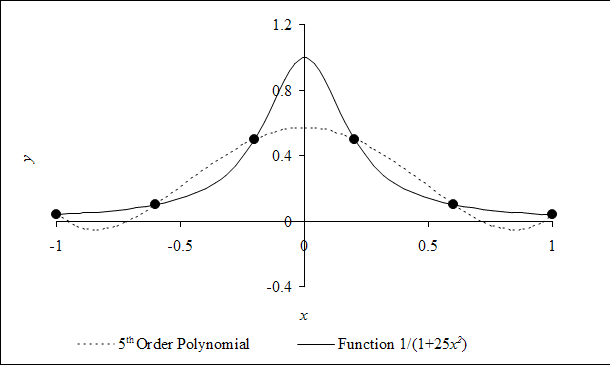 Example 3.6.1
19th order polynomial interpolation
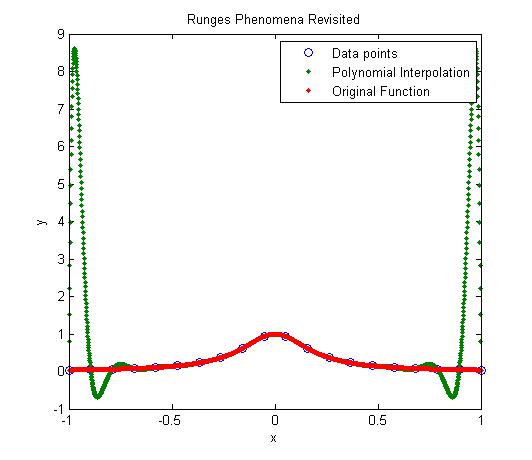 3.6.2 Higher order for smoothness: Bicubic Spline
for each desired interpolated value you proceed as follows: 
(1) Perform M spline interpolations to get a vector of values y(X1i,X2) which i=0 to M-1.
(2) Construct a one-dimensional spline through those values. 
(3) Finally, splineinterpolate to the desired value y(X1,X2).
3.6.2 Higher order for smoothness: Bicubic Spline
Cubic interpolation
What is cubic interpolation?
The known values of f(x) its derivative  are known at x=0 and 1the interpolation range [0,1] using a third degree polynomial


The value of polynomial and its derivative at x=0 ,1suppose value p0p1p2p3 at x=-1,0,1, 2
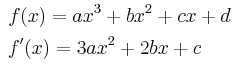 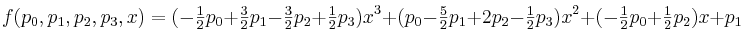 3.6.3 Higher order for smoothness: Bicubic interpolation
Bicubic interpolation can be accomplished using eitherLagrange polynomials, cubic splines, or cubic convolution algorithm. Bicubic interpolation is cubic interpolation in two dimensions.
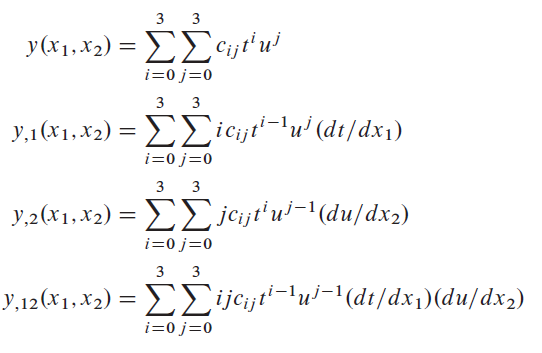 3.6.3 Higher order for smoothness: Bicubic interpolation
Array data points y=f(X1,X2)
Coefficient Cij from the nearest four points
Z1 Z2 values of X1 X2 for a unit square
Partial derivatives  from y X1 X2 which is mention before in bilinear interpolation
difference
In many cases, the bilinear interpolations are too inaccurate and the Derivative discontinuity also the problem prevent to use. In such cases, the problem could be solved by using the bicubic spline which guarantees the continuity of the first derivatives dS/dX and dS/dY, as well as the continuity of a cross-derivative d 2S/dXdY.
It is similar to one dimensional spline. but there are some differences. The cubic spline guarantees the continuity of the first and second function derivatives. Bicubic spline guarantees continuity of only gradient and cross-derivative. Second derivatives could be discontinuous.